QUEENSLAND FRUIT FLY QUARANTINE
NAWAL SHARMA

Emergency Quarantine Response Program
Plant Health & Pest Prevention Services
California Department of Food & Agriculture
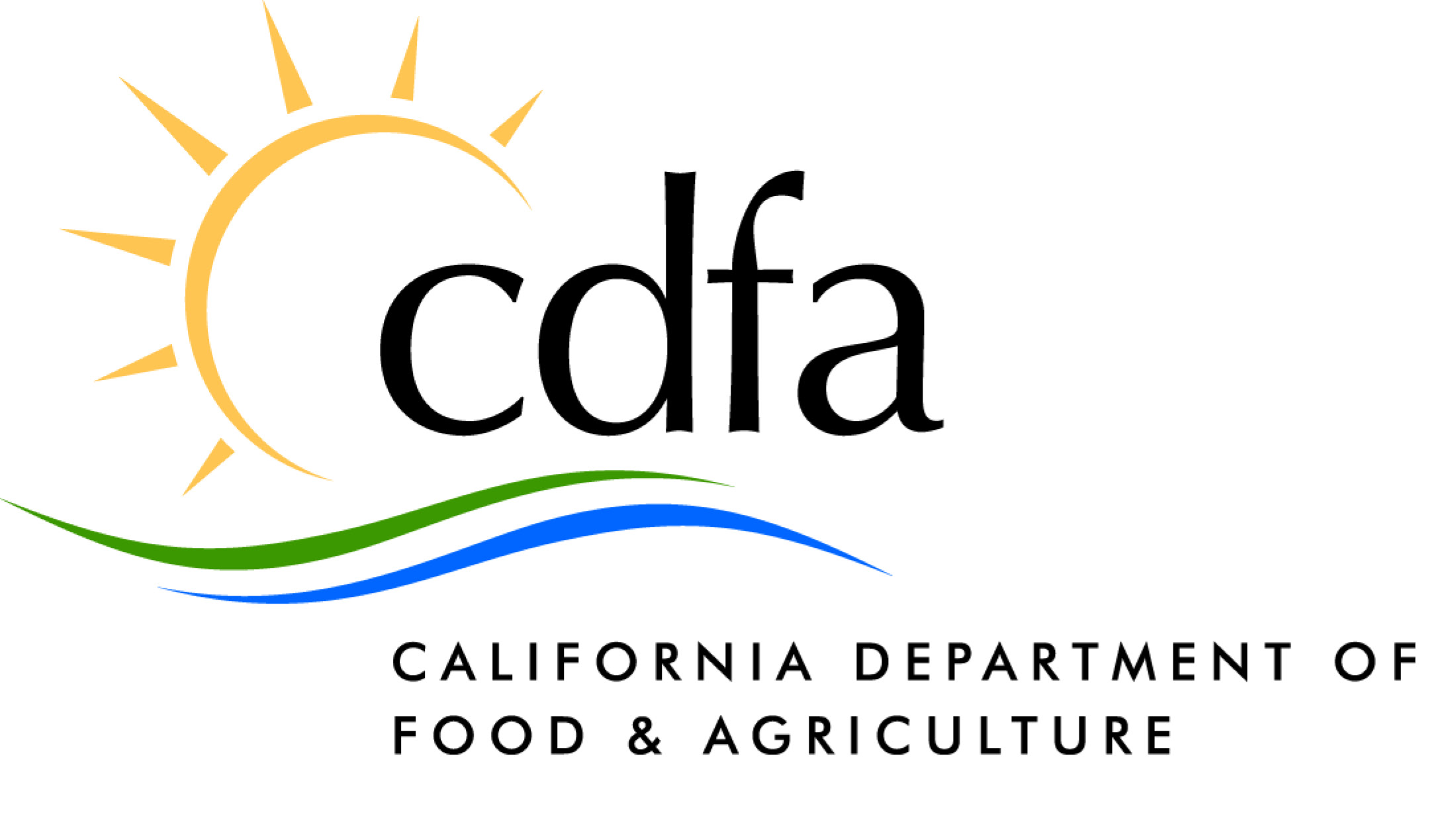 BACKGROUND
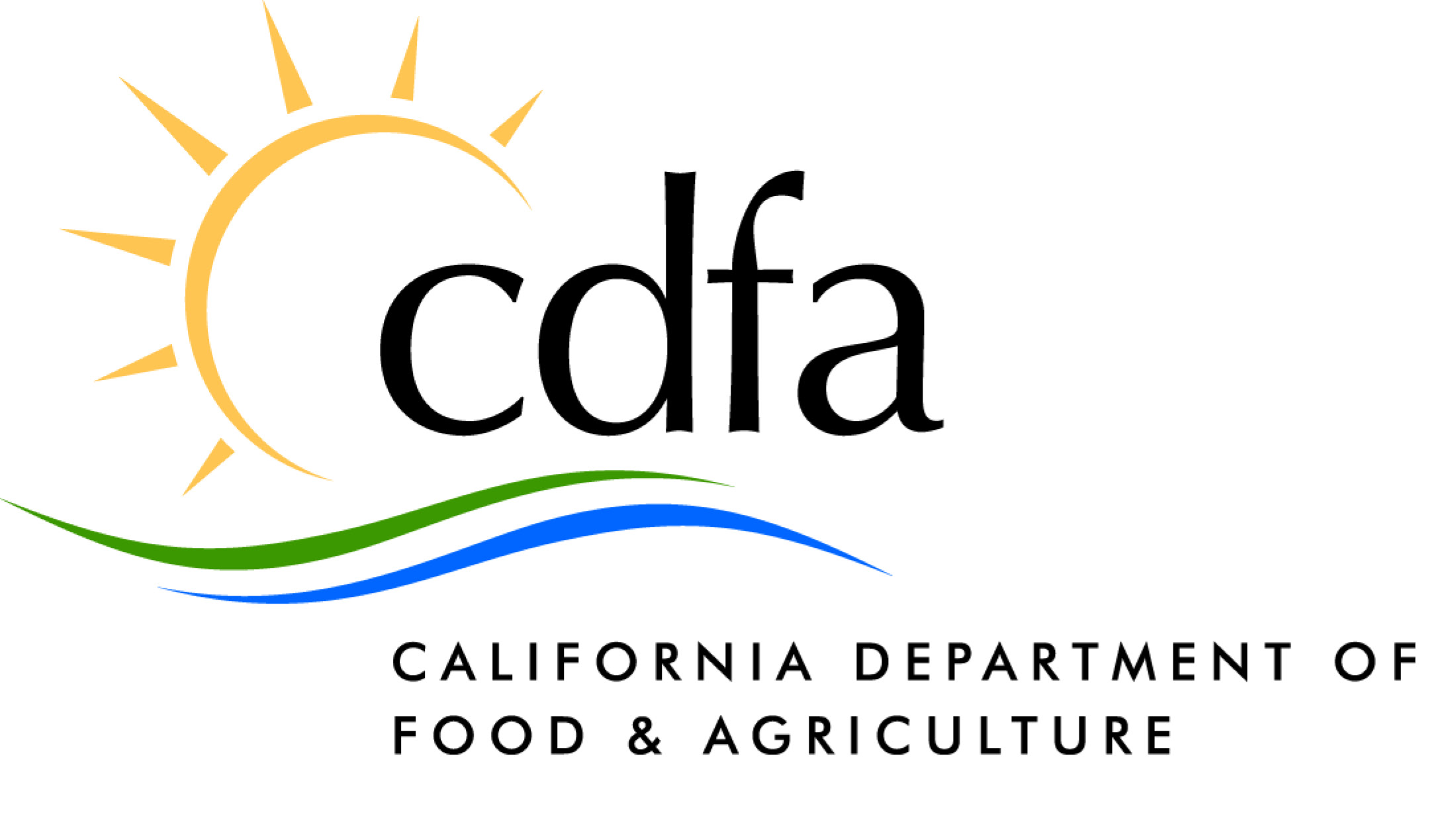 Invasive pest that feeds on 117 different fruits & vegetables.
QFF multiplies and spreads rapidly
Native to Austraila.
Larvae feed inside the fruit making it inedible
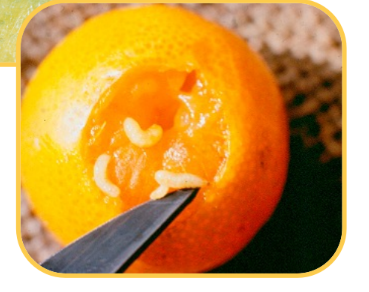 What Triggers a Fruit Fly  Quarantine ?
One mated female, larvae or pupae - It’s an evidence of a breeding population

	Quarantine is also triggered by number of adult flies captured within three miles of each other in one life cycle
Mediterranean , Melon, Caribbean Fruit Fly – 2 
Mexican Fruit Fly – 5
Oriental, Guava, Peach Fruit Fly – 6 in Host Production area or 8 in Urban area

Other Exotic Fruit Flies – 2  (e.g Zeugodacus tau, QFF)
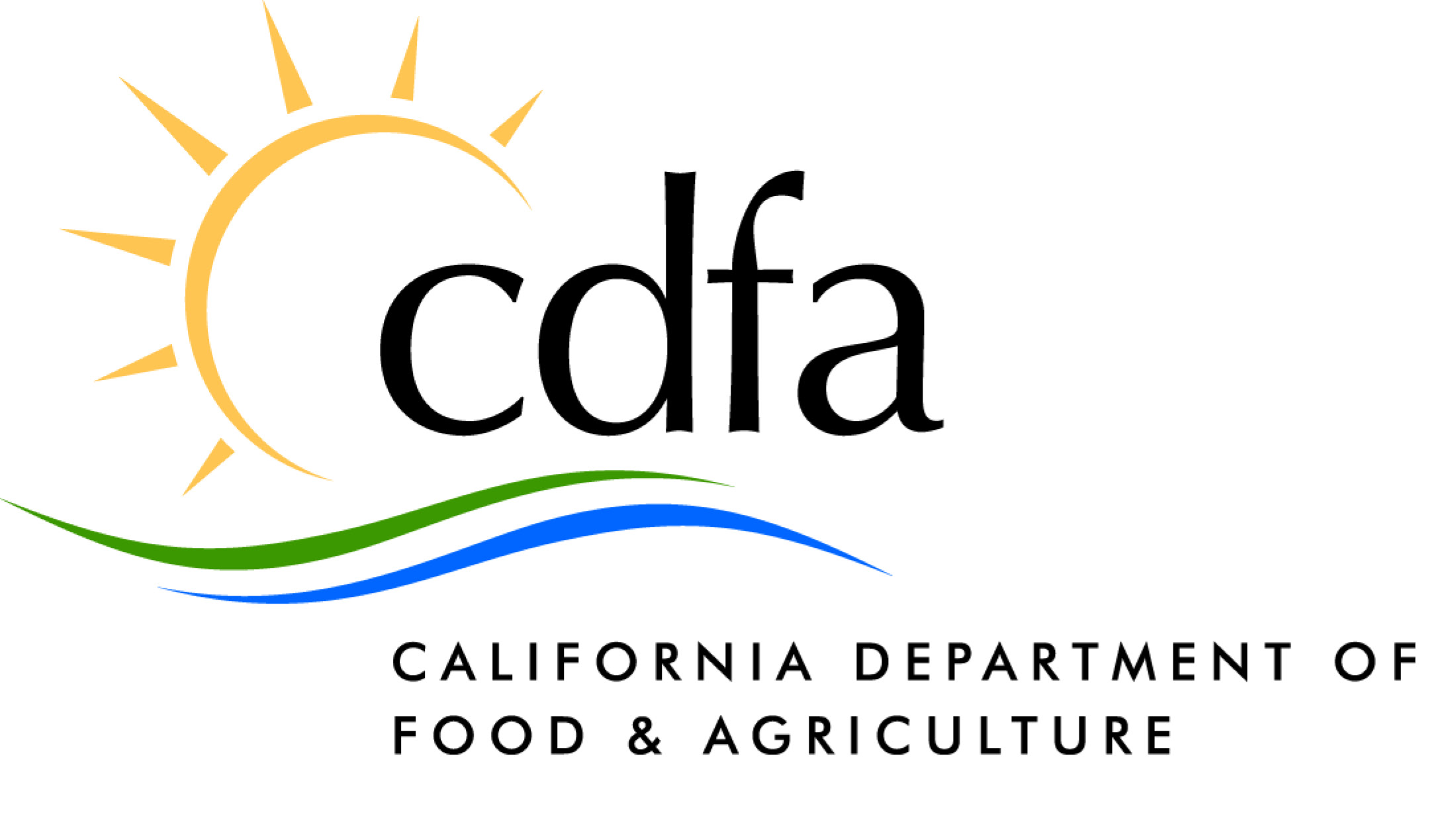 What Triggered Queensland Fruit Fly   Quarantine in Ventura County?
2 Queensland fruit flies ( 8/23/2023 and 10/9/2023) within 3 miles of each other in one life cycle were detected in Thousand Oaks area.

3rd Queensland fruit fly was detected on 11/13/2023 in Thousand Oaks area.
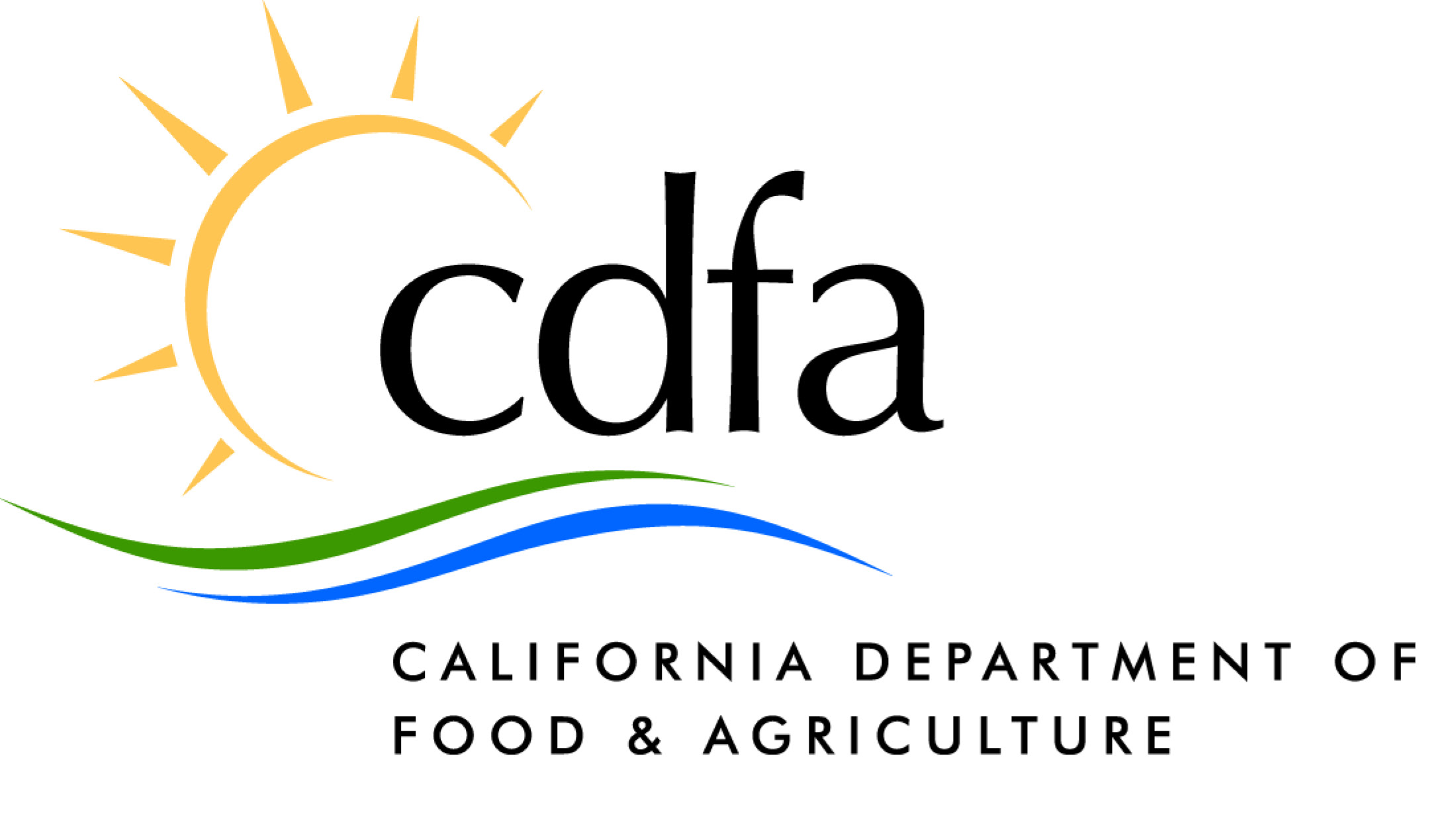 CURRENT FRUIT FLY QUARANTINES IN CALIFORNIA , 02/22/2024
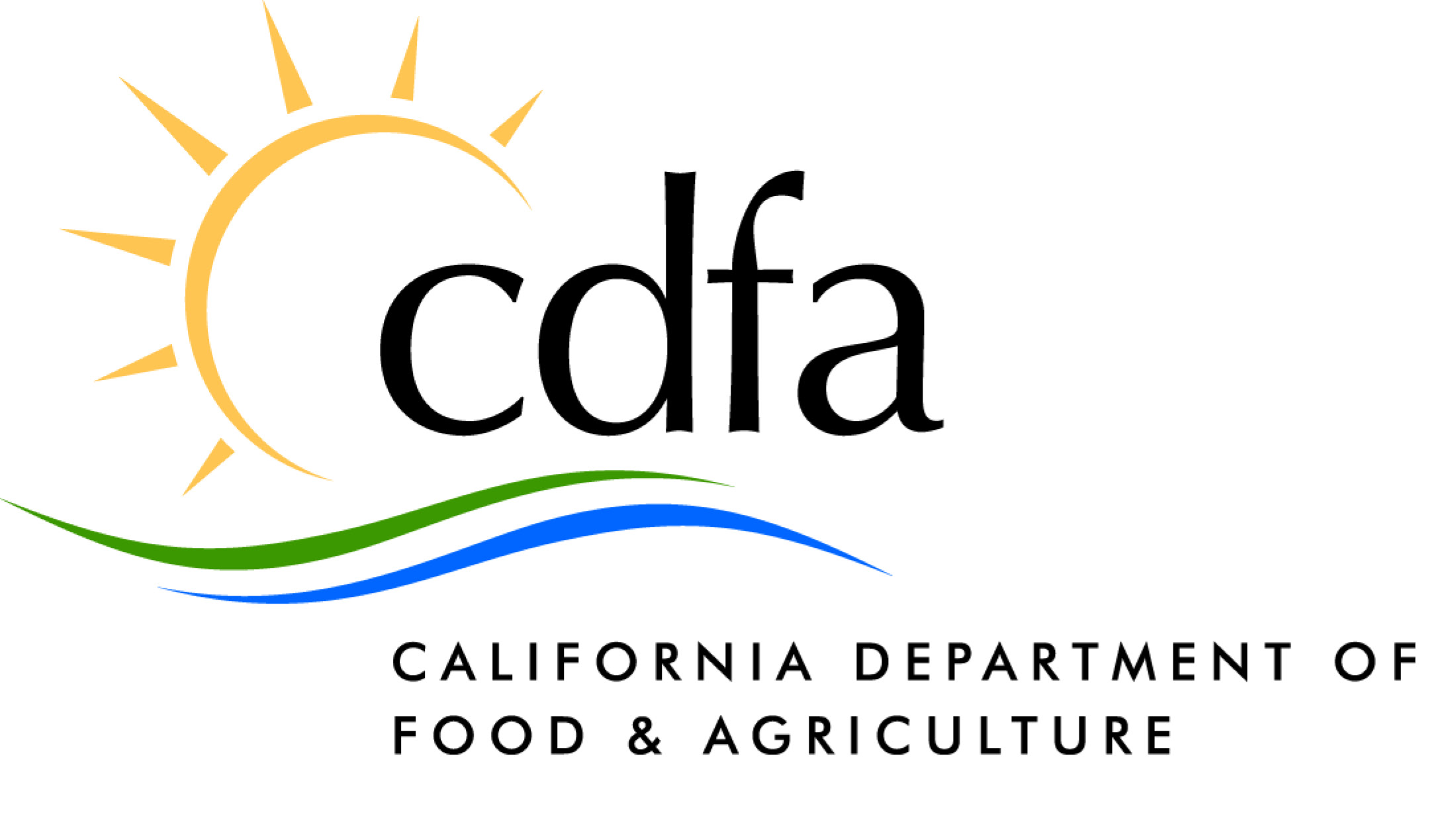 *As of 02/8/2024
Total fruit fly quarantines area =1,248 square miles
Top Ten Years With Most Fruit Flies in California
YEAR          # FLIES
1.	 2023 – 948
 				 2. 	 1993 – 496
 				 3.	  1974 – 386
  				 4.	  1992 – 379
 				 5.	  2002 – 323
              			 6.	  1989 – 273 
  				 7.	  1980 – 230 
 				 8.	  1998 – 217 
   				 9.	  1981 – 212 
			           10.	  1983 – 184
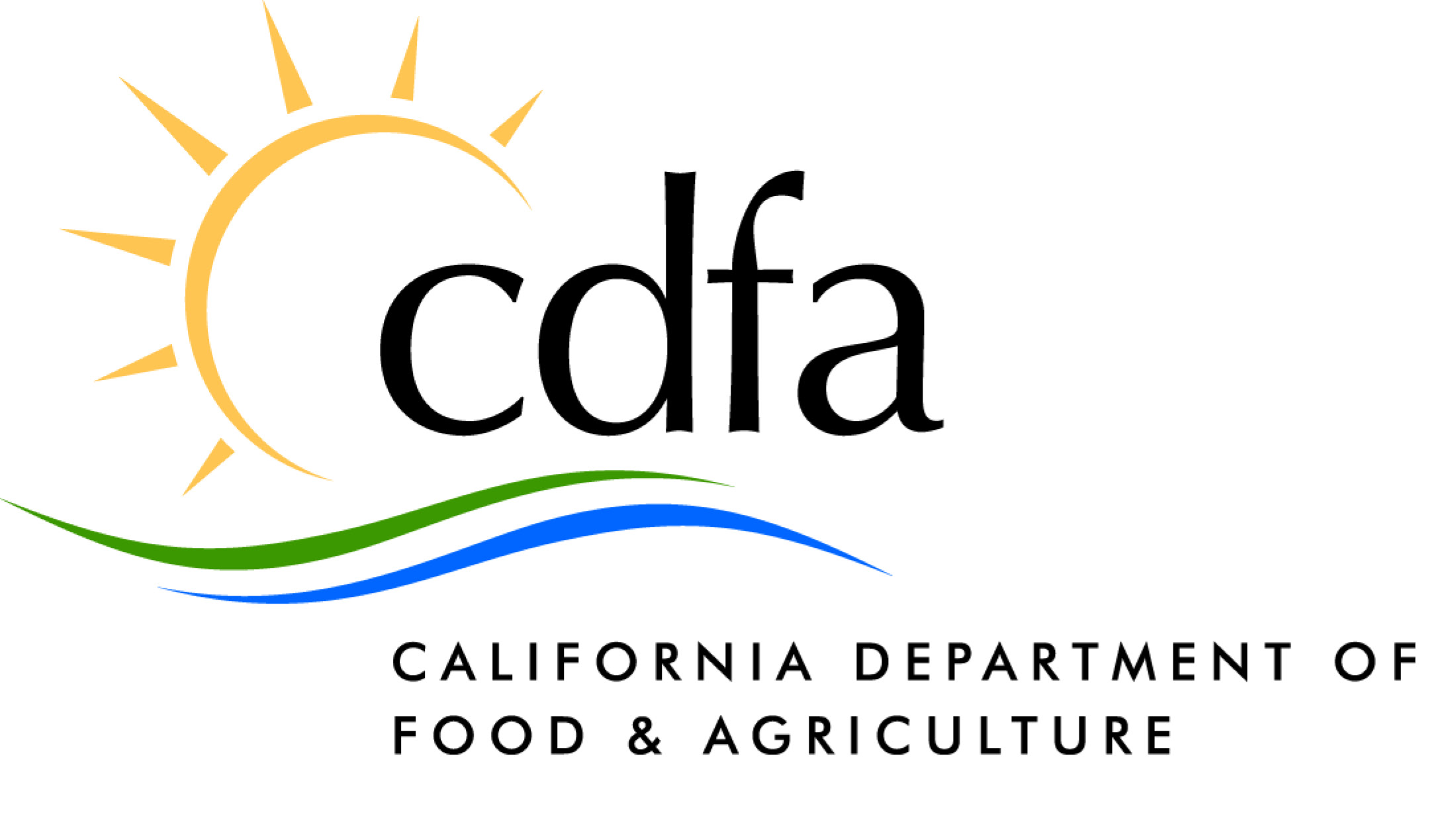 Why a Quarantine?
Contain a Known Pest Infestation until Eradication is Achieved

Maintain Movement and Free Trade of Pest Free Agricultural Commodities Originating/Transiting from within a quarantine Area

Reduce Domestic and Global Pressure from Trading Partners 

Minimum impact to growers, nurseries and other stakeholders
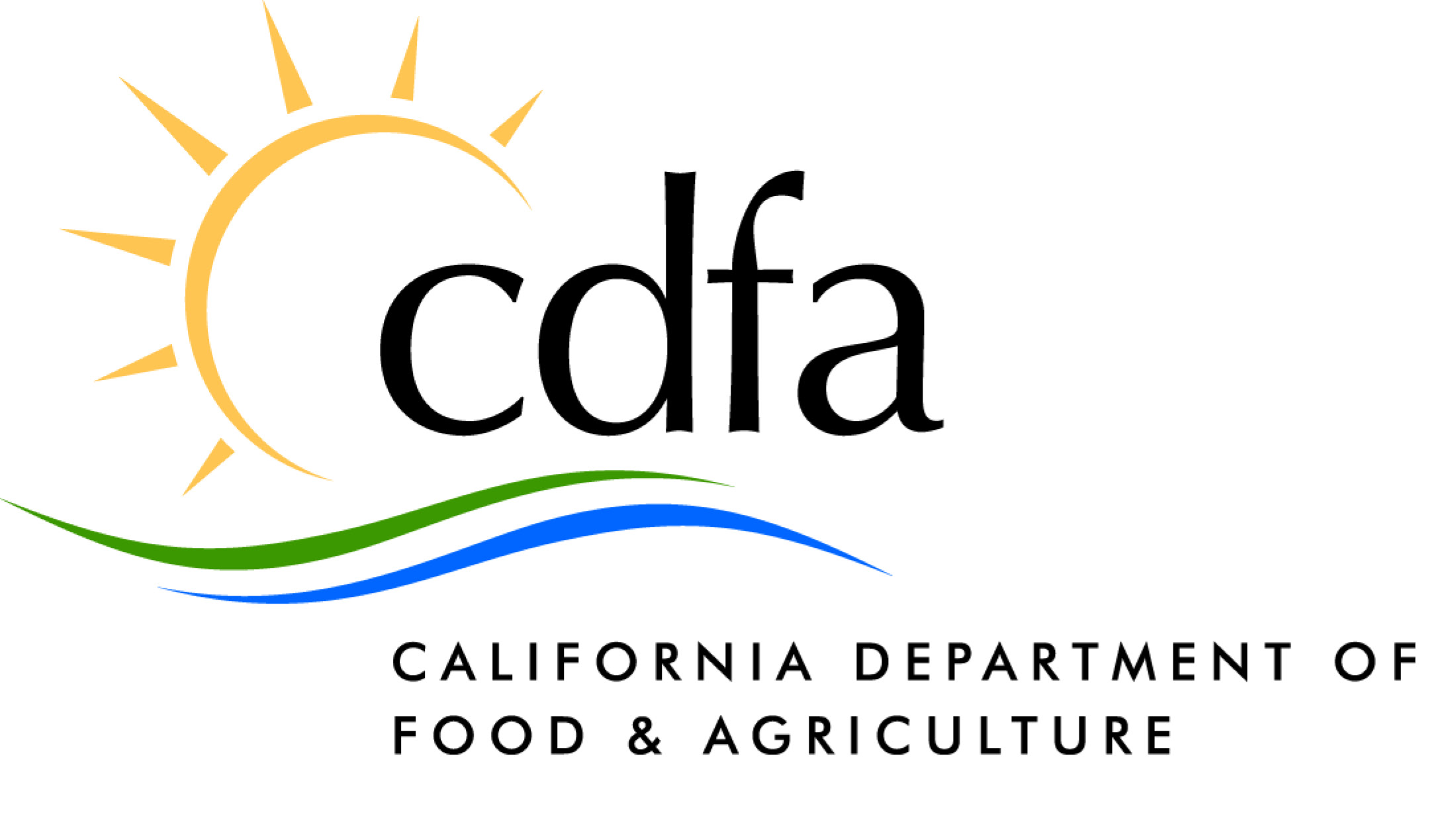 Fruit Fly Quarantine is a Cooperative Project Between……
United States Department of Agriculture (USDA)
International and Interstate Shipments
California Department of Food and Agriculture (CDFA)
Intrastate, Inter-County and Intra-County Coordination
County Agricultural Commissioners	
Intra-County and Local Government Outreach
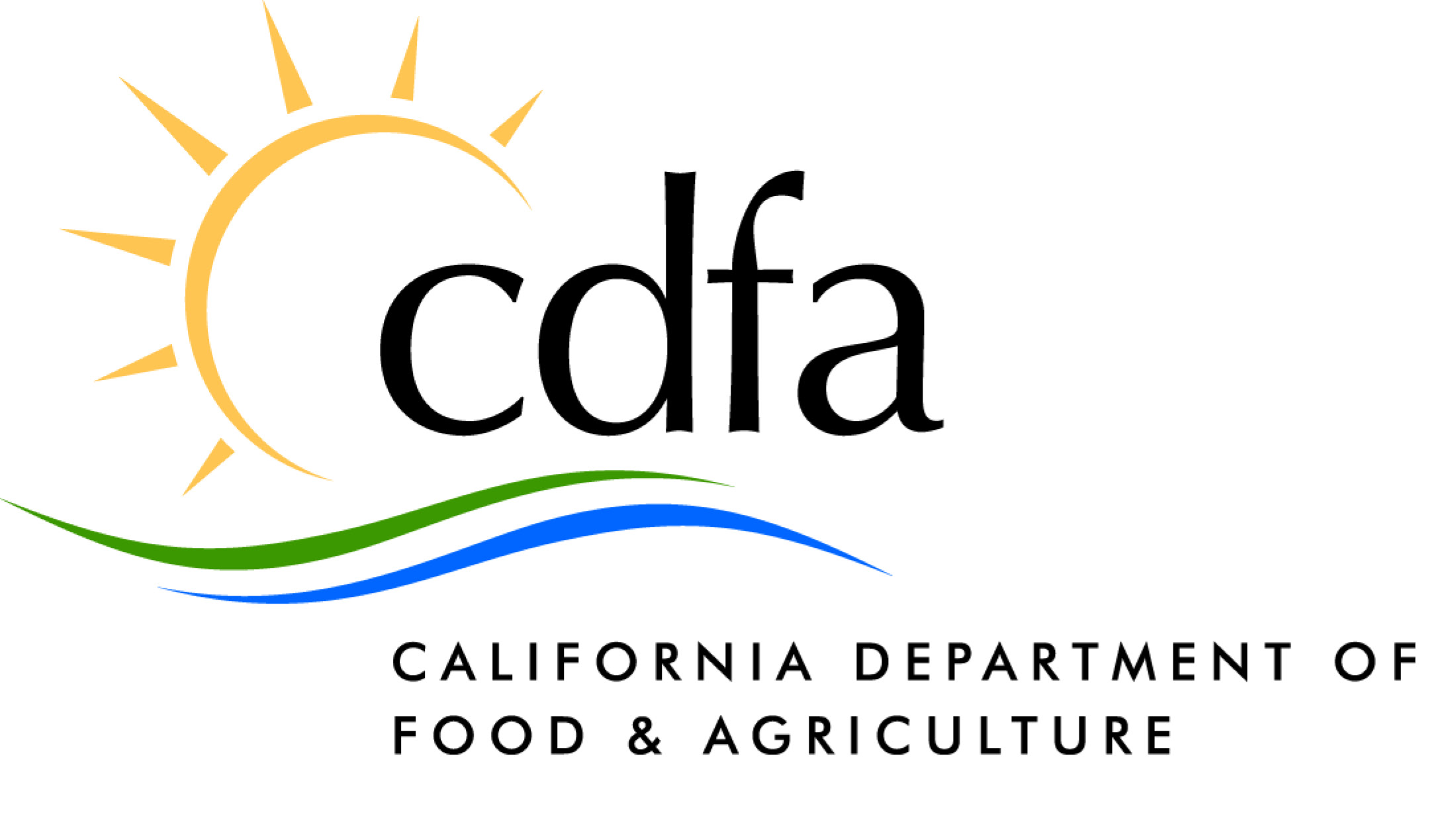 [Speaker Notes: USDA’s main focus is to handle international and interstate shipments.  They are the one who regulate Intl airports & Sea ports. CDFA’s main focus is Intrastate trade from one county to another.  Counties mainly focus on local business within the county and provide outreach to local agencies.]
CALIFORNIA’S COOPERATIVE QUARANTINE 
RESPONSE PROGRAM
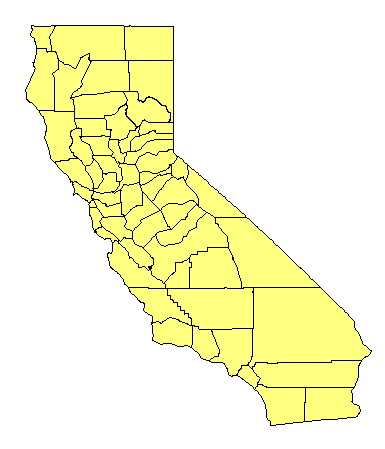 CDFA/USDA 
(Incident Command System)
County Ag. Commissioners
University of California
Major local commodities groups: Calif. Avocado Commission, Calif. Citrus Mutual, Citrus Research Board, Calif. Association of Nurseries and Garden Centers, etc.
Industry/Public/Others
Communication, Coordination and Cooperation
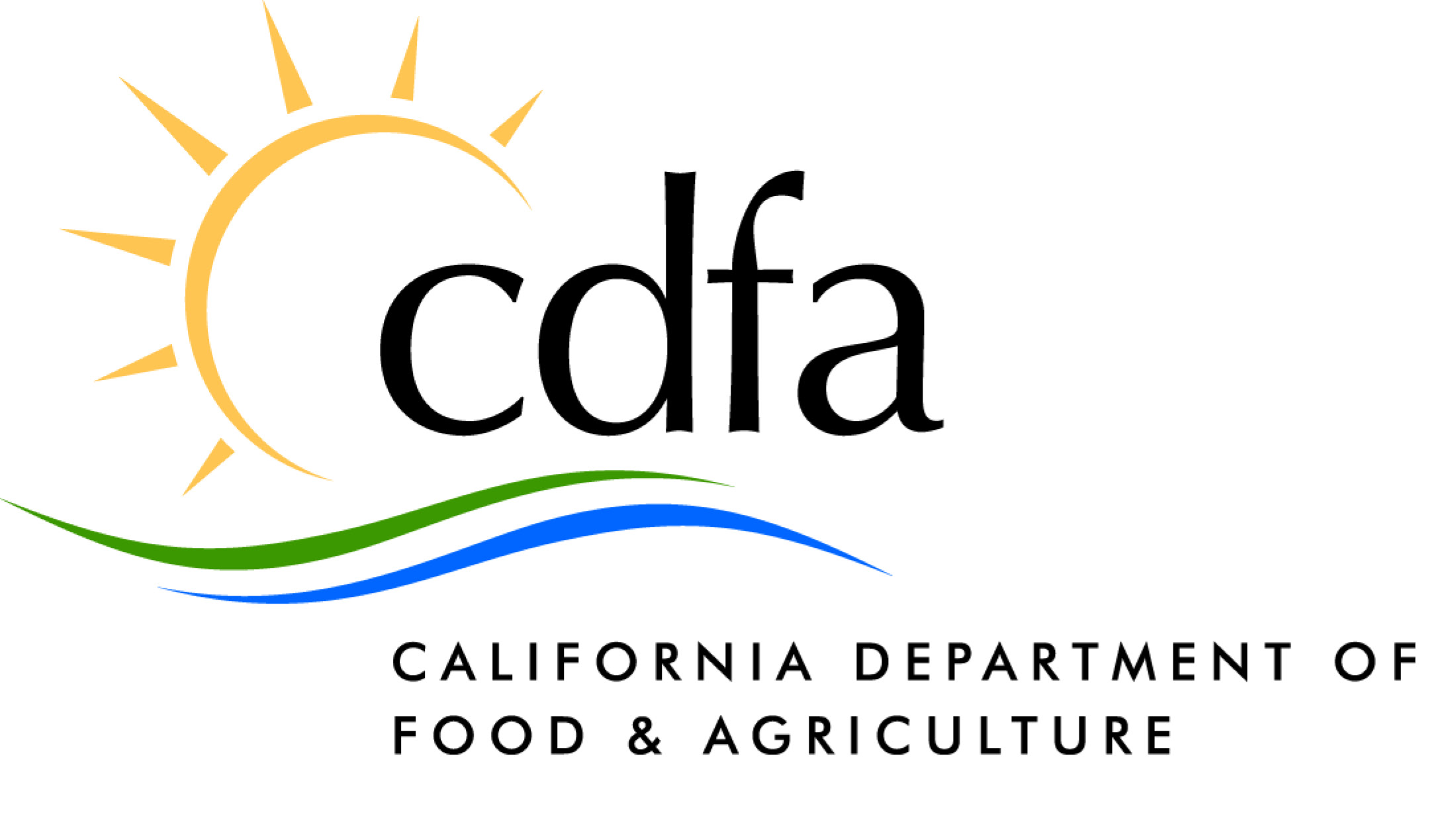 [Speaker Notes: Anytime a quarantine is placed it’s Cooperative which means it involves the “input "of different agencies. This helps in better communication, coordination and cooperation among them.  Each agency has a defined role to play.]
Quarantine RegulationsState Interior Quarantine California Code of Regulation  3444https://piˌcdfaˌcaˌgov/pqm/manual/pdf/462ˌpdfFederal Domestic Quarantine Code of Federal Regulation 301.32  https://piˌcdfaˌcaˌgov/pqm/manual/pdf/227ˌpdf
If Fruit Flies Are Established in California
If Exotic Fruit Flies were to establish a foothold in the continental United States, trade would be negatively impacted.

Many of our fruits, vegetables and other ag. commodities would not be permitted to be exported, affecting local and/or national economy.

Our environment could suffer as additional pesticides would be required for eradication.
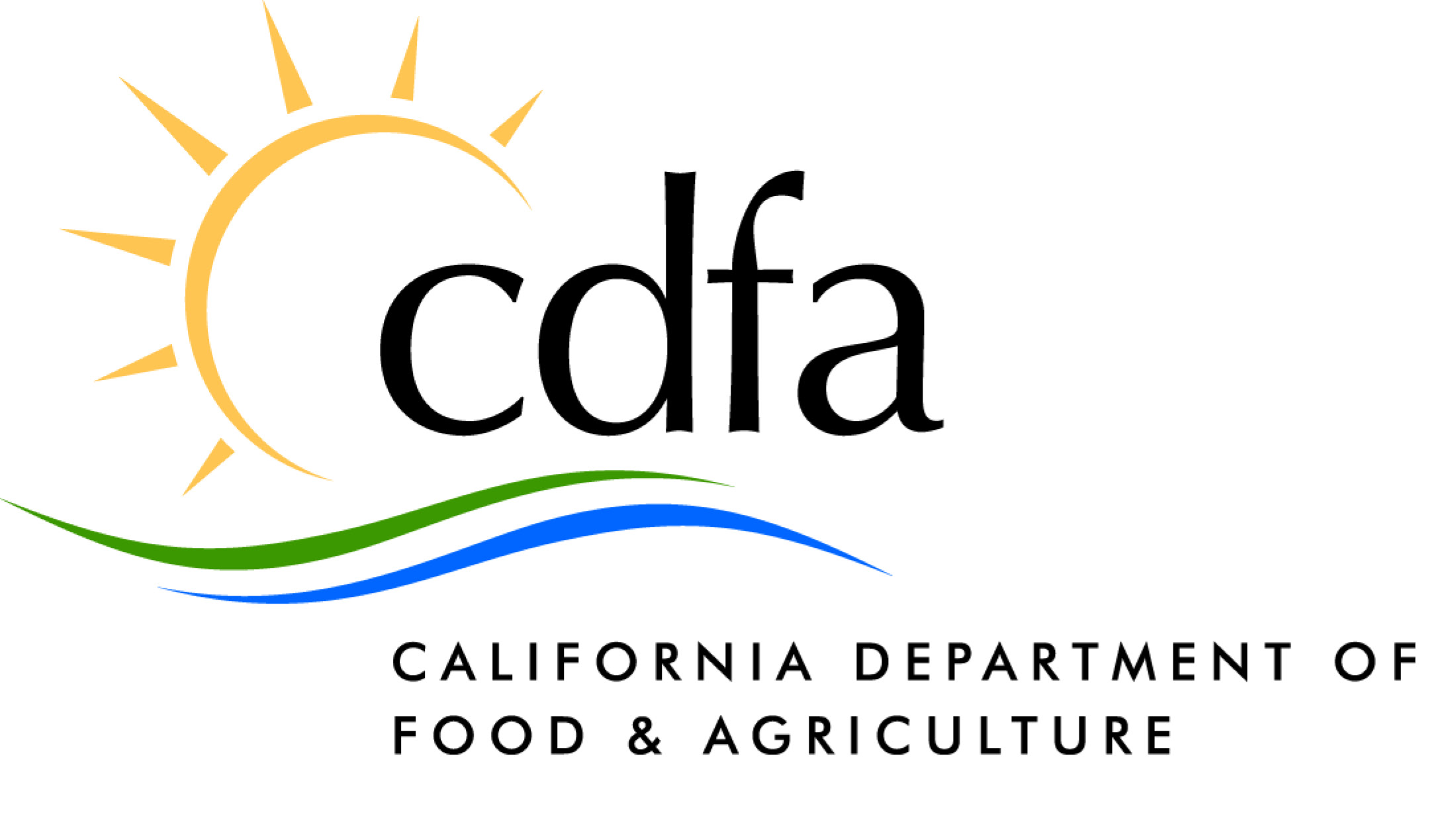 If Fruit Flies Are Established in California
Many fruits, nuts and vegetables would drop and rot
   before they were ripe
 Farmers and home gardeners would need to use
   more pesticides to keep crops free of fruit
   fly maggots. Successful organic gardening would not
   be feasible in such areas
 Consumers - and that’s all of us - would pay more
   for fruits and vegetables because of higher production
   costs and reduced yields
Farmers would find their incomes & livelihoods in jeopardy
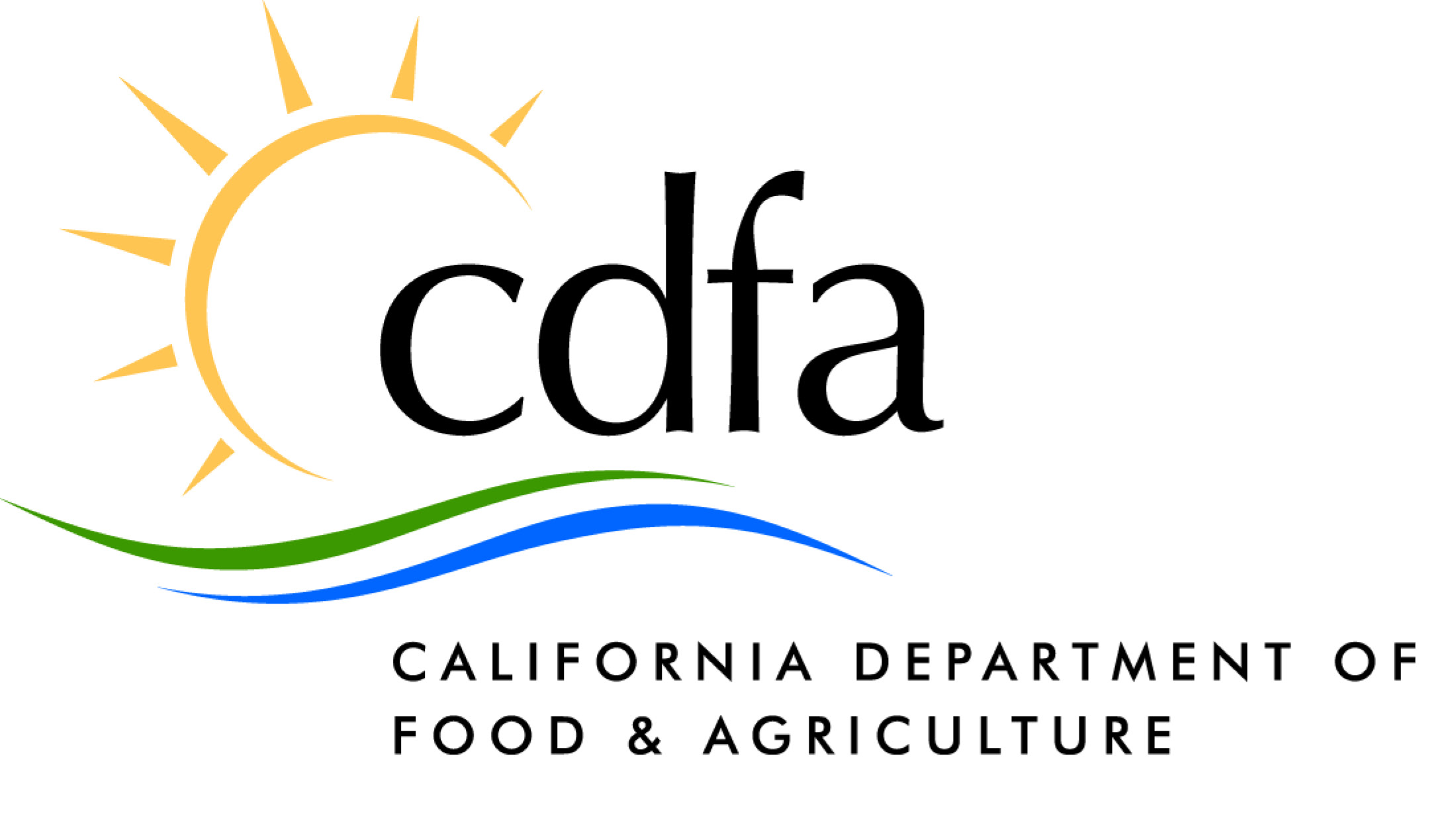 Quarantine Boundaries
Core:
One half mile radius from each find site.  The small RED dots represent the find sites

Three-mile buffer:
Three-mile radius from each find site GREEN; multiple flies are considered part of the same infestation when detected within same life cycle

Four & Half mile buffer:
From the find site where quarantine boundary get established
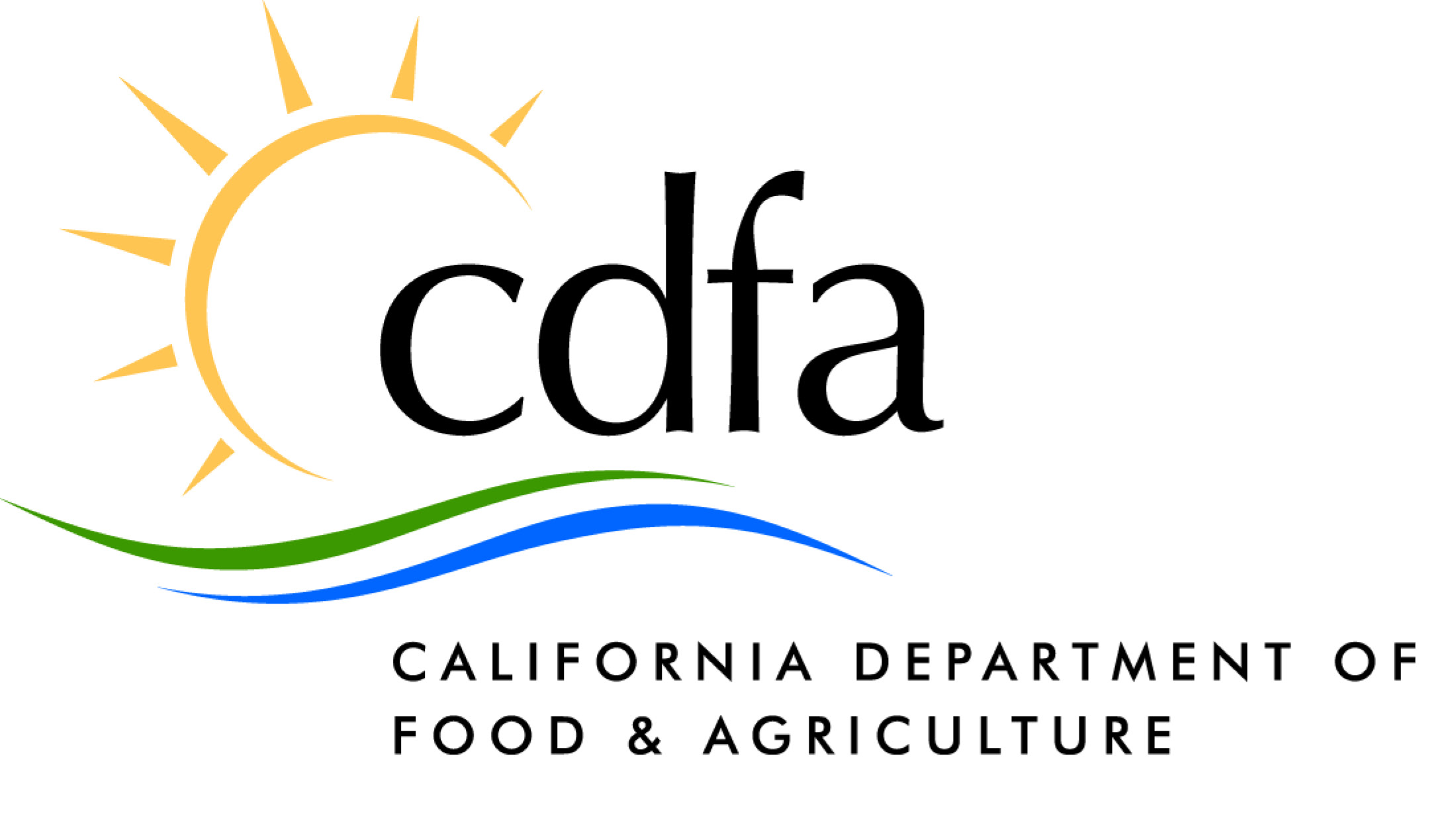 California Regulatory Program Works?
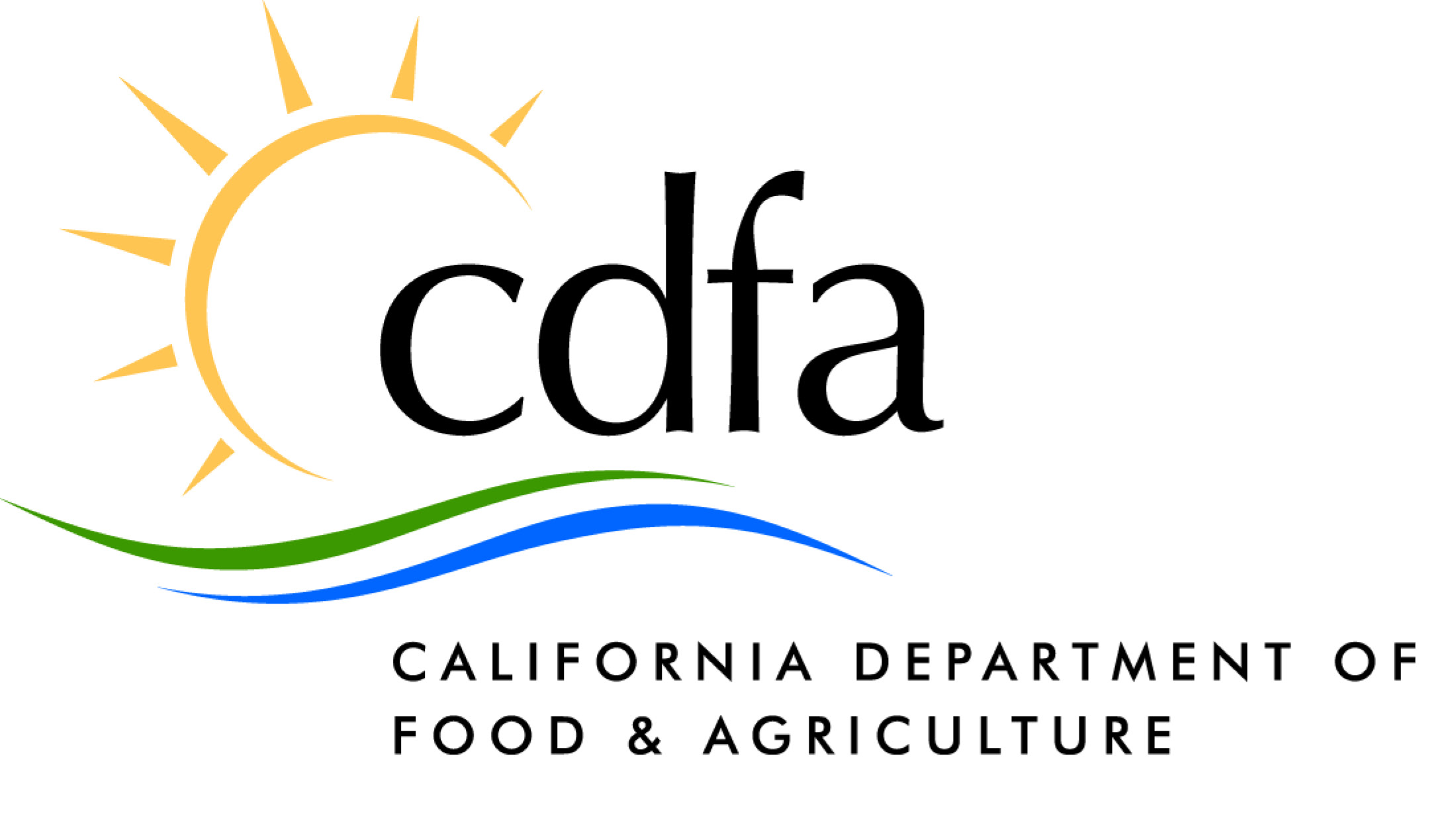 In conjunction with trapping, treatment and other eradication programs- SUCCESS
Indicators---------------------------- 
Exotic fruit flies are NOT established in CA
FFHM from the Q. area to domestic and international markets - No interruptions
No reports of larvae detections at destination
No new infestations from the original established Q. area
Duration of the Quarantine
If no additional life stages are detected for 3 life cycles after the last detection

Life cycle  is based on a heat degreed ay temperature driven model.

Warmer the weather shorter the life cycle and visa versa

CURRENT PROJECTED F3 date is JULY 2024 subject to extension based on the last fly find date
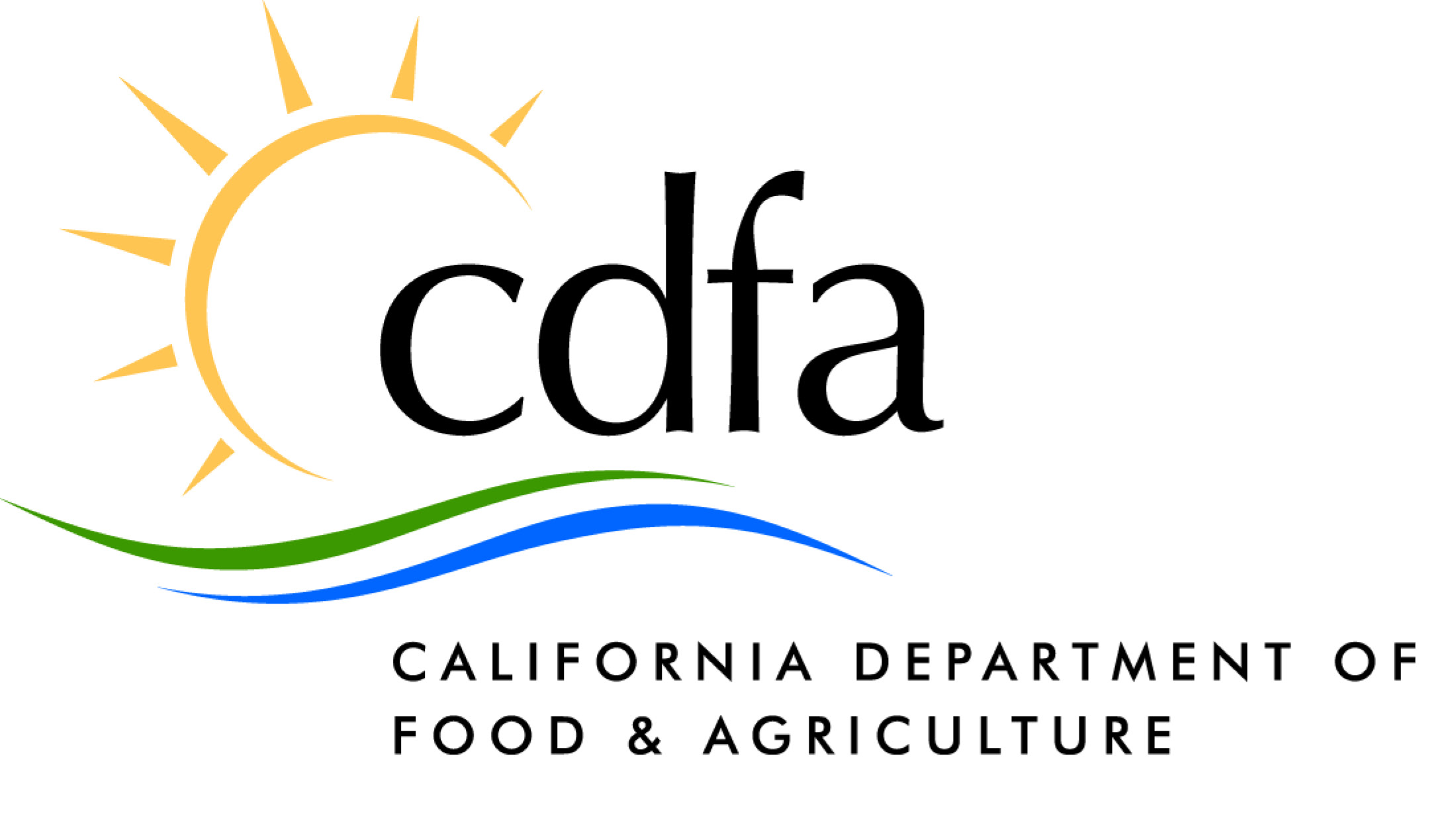